Hold din hud sund ved godt arbejde
PhD, seniorforsker, læge Jojo Biel-Nielsen Dietz
Projektsygeplejerske Anne Marie Topp
[Speaker Notes: Minisymposium]
Huden
Overhuden
Eksem
Inflammatorisk, kløende hudlidelse 
Akut fase: rødme, hævelse, blærer
Kronisk fase: afskalning, fortykket hud, revner

90% af eksemer sidder på hænderne

Hver 10. dansker oplever håndeksem 
i løbet af ét år.
Årsager til håndeksem
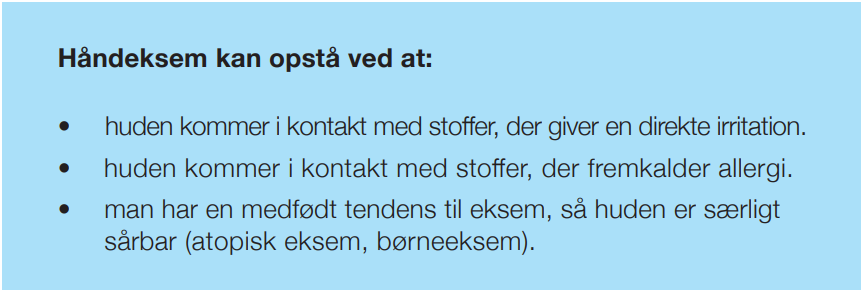 Irritativt kontakteksem
Den almindeligste form

Huden udsættes for en større belastning, end den kan tåle.

Alle kan udvikle irritativt eksem, men nogen tåler en meget større belastning end andre, før de udvikler eksem.

Hvis du har haft børneeksem, har du større risiko for at få irritativt eksem.
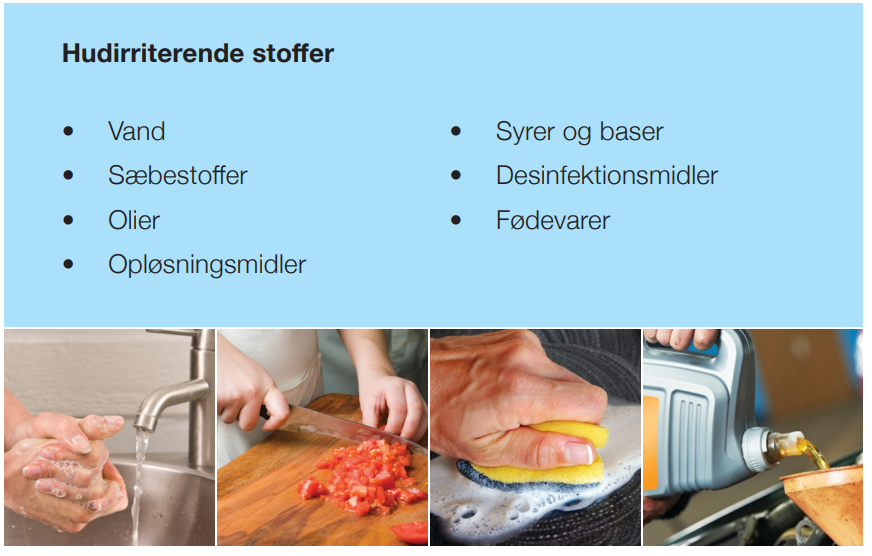 Allergisk kontakteksem
Allergi findes hos ca. ¼ af alle med håndeksem.

Hvis du har allergi og kommer i berøring med det pågældende stof, vil du udvikle eksem.

Eksemet kommer ikke med det samme, men typisk efter 1-2 dage.

Nikkel, parfume, konserveringsmidler og gummitilsætningsstoffer.
10 gode råd til at undgå håndeksem
Handsker
1)  Brug handsker ved vådt arbejde
2)  Handsker anvendes så lang tid som nødvendig, men så kort tid som muligt
3)  Handsker skal være intakte, rene og tørre
4)  Brug bomuldshandsker under beskyttelseshandsker
Håndvask og håndsprit
5)  Vask hænder i køligt vand, skyl og tør dem godt
6)  Alkoholbaserede desinfektionsmidler kan anvendes i stedet for sæbevask, når hænderne ikke er synligt snavsede
7)  Bær ikke fingerringe på arbejde
Håndcreme
8)  Anvend en fugtighedscreme med højt fedtindhold og uden parfume
9)  Fugtighedscremen skal fordeles over hele hånden – også på fingre og håndryggen
Fritid
10) Pas godt på hænderne i fritiden, brug handsker ved vådt arbejde i hjemmet, og brug varme handsker udendørs om             vinteren
[Speaker Notes: Del 10 gode råd ud]
FORSØG MED SUKKERKNALDER
Glas 1: 		Put sukkerknalden direkte i vandet

Glas 2: 
		Smør sukkerknalden ind i håndcreme inden du putter den i 			vandet

Glas 3: 
		Put sukkerknalden i en handske inden du putter den i vandet

Noter ned på papiret, hvor længe i tror der går inden sukkerknalden er opløst i hvert glas.
[Speaker Notes: Sukkerknald forsøg startes + quiz deles ud]
Vælg den rigtige type handsker
Afhænger af arbejdsopgave!

Ved våde aktiviteter skal handskerne være vandtætte

Ved arbejde med hænderne nedsænket i vand bør man have handsker, der har så lang manchet, så håndled også er beskyttede og der ikke trænger vand ned i handsken.

Vælg altid CE mærkede handsker!
[Speaker Notes: Handske demonstration]
Vælg den rigtige type handsker
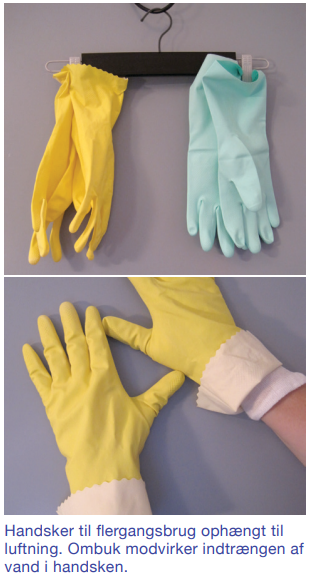 Engangshandsker:
Må IKKE genbruges!
Selvom handskerne ser hele ud, kan man risikere at få allergifremkaldende og hudirriterende stoffer på huden, når man tager handsken på igen, og man risikerer den ikke længere er modstandsdygtig

Flergangshandsker:
Kraftigere materiale og velouriseret
Skal hænges med åbningen opad efter brug
Del ikke handsker med andre!
Vælg den rigtige størrelse
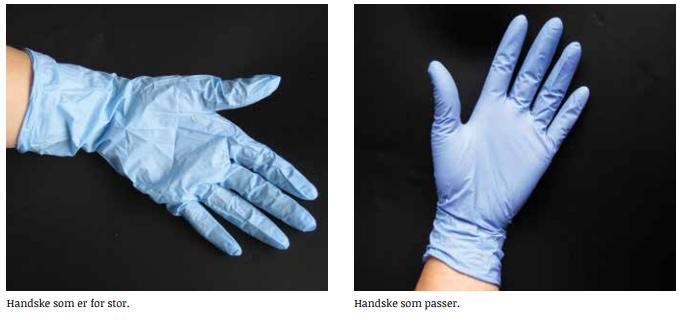 [Speaker Notes: Handskemåler, find din egen størrelse]
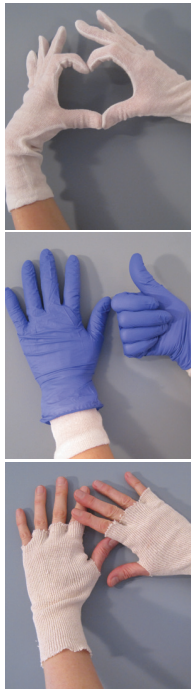 Bomuldshandsker
Handsker holder sveden inde, så hænderne bliver fugtige
Ved langvarig/hyppig handskebrug, kan det give irritation af huden
Bomuldshandsker under beskyttelseshandskerne kan opsuge den ophobede sved i handsken og modvirke irritation af huden.
Når bomuldshandskerne bliver fugtige bør man skifte til et par nye
[Speaker Notes: Prøv bomuldshandsker under de handsker der passer]
Korrekt aftagning af handsker
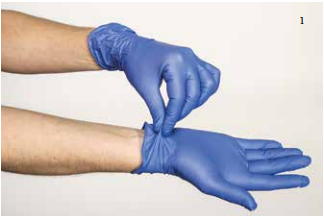 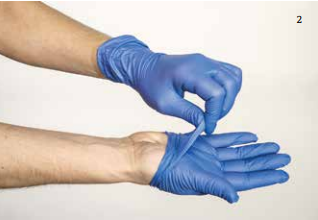 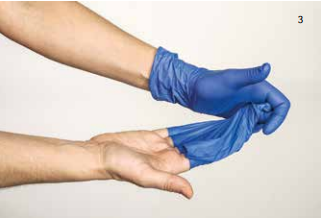 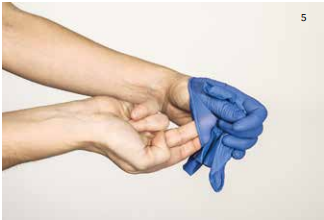 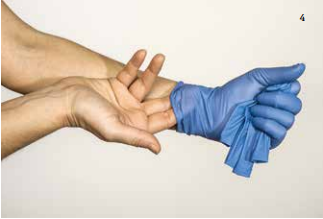 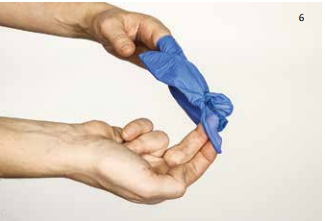 [Speaker Notes: Demonstration, og prøv selv]
10 gode råd om brug af handsker
Handsker skal vælges, så de passer til opgaven
Vælg altid handsker, der er CE-mærkede
Brug handsker i så lang tid, som det er nødvendigt, men i så kort tid som muligt
Handsker skal være hele, rene og tørre indvendigt (det samme bør hænderne være)
Undgå fingerringe og lange negle inde i handsken
Brug bomuldshandsker inden under beskyttelseshandsken
Handsker til flergangsbrug er personlige
Engangshandsker er handsker til én gangs brug
Vælg den rigtige handskestørrelse
Vær omhyggelig med at tage handskerne af uden at berøre handskens yderside. Herved undgås kontakt med stoffer, der kan give allergi eller irritation af huden
[Speaker Notes: Del 10 gode råd om handsker ud]
OBS man kan være allergisk overfor handsker
Latex:
Forebyg latex allergi ved at bruge ikke-pudrede handsker med et lavt indhold af latexprotein.
Personer med håndeksem bør ikke anvende latexhandsker! Brug i stedet syntetisk gummi eller vinyl

Gummikemikalier:
Tilsættes handsken,  så den bliver mere elastisk og holdbar.
Kan undgås ved at bruge: Acceleratorfri engangshandsker
Håndvask
Gør hænderne våde, inden du kommer sæbe på
Brug lunkent vand
Brug parfume-fri sæbe
Skyl sæben helt af
Tør hænderne grundigt
Bruger du engangspapirhåndklæde, så dup hænderne tørre i stedet for at gnide papiret hen over huden.

Udskift håndvask med håndsprit, hvis dine hænder ikke er våde eller synligt snavsede.
PAUSE
5 minutter
Håndsprit
Brug håndsprit med tilsat glycerin / glycerol
Bør være uden klorhexidin
Bør være parfume-fri
Undlad fingerringe på arbejdet
Lange negle og fingerringe kan slide på handskematerialet
Der kan samle sig sæberester og fugt under ringene
Håndcreme
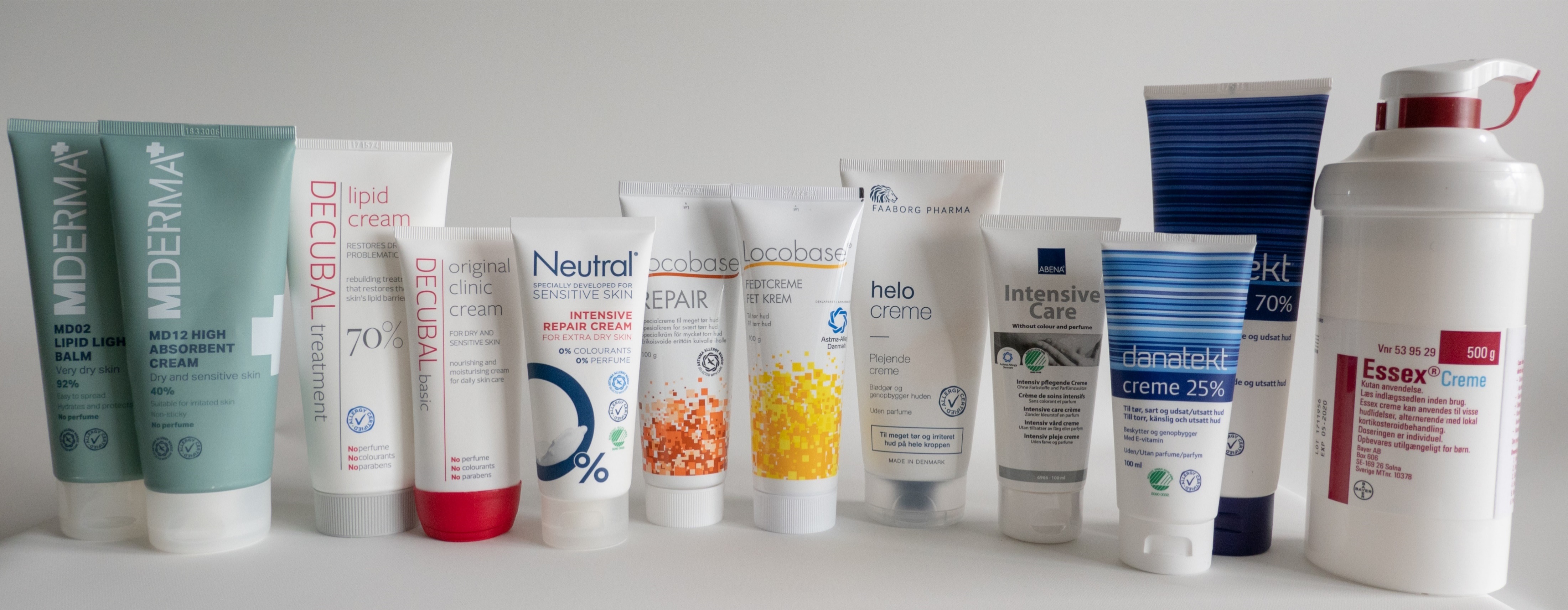 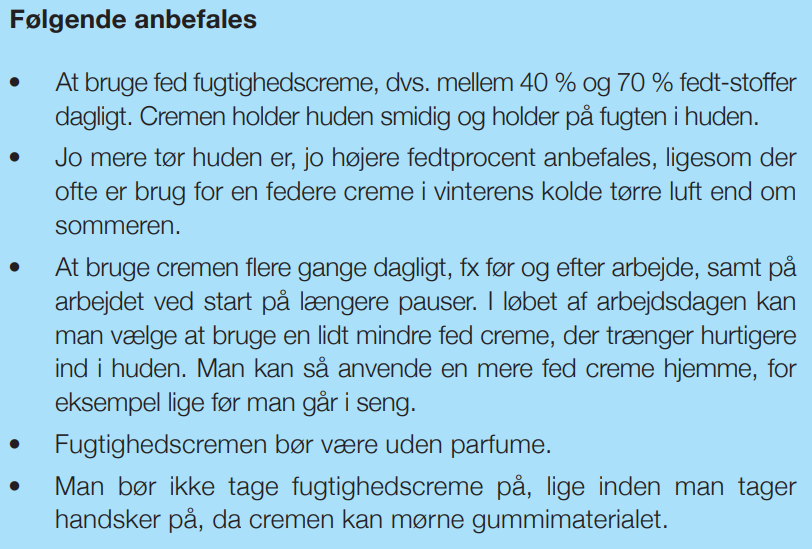 [Speaker Notes: Kig på deres prøver og se på fedtindhold.
Del fedtindholdcreme frem]
Gode vaner uden for arbejdet!
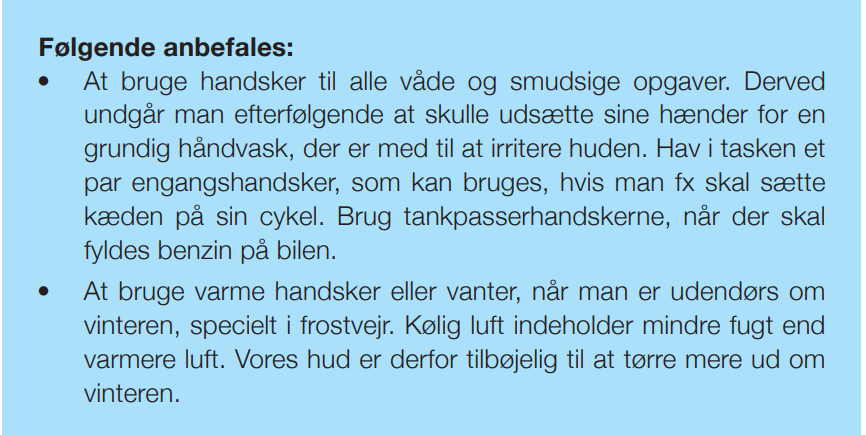 Håndeksem – hvad nu?
Man kan ikke umiddelbart se, hvad der er årsag til at man har fået håndeksem. 
Derfor er det vigtigt at blive undersøgt af en hudlæge tidligt i forløbet.
Lægen undersøger for allergier med lappetest og eventuelt priktest.
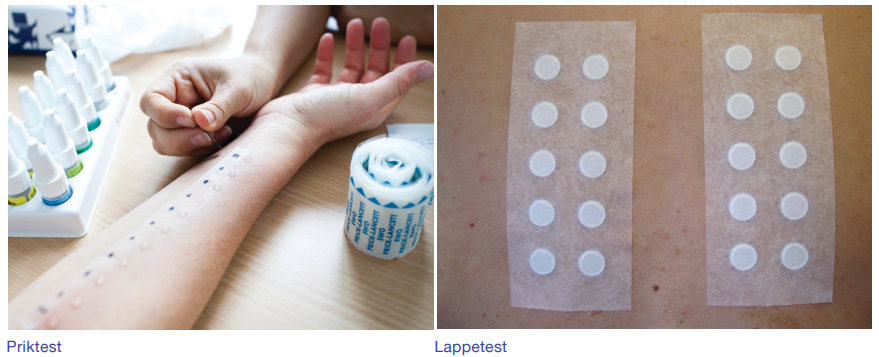 Behandling
Eksem skal behandles hurtigt og effektivt for at modvirke, at der opstår betændelse eller vedvarende eksemforandringer.

Førstevalg er typisk binyrebarkhormoncreme, der ofte bringer eksem udbruddet til ro på få dage. 

Når eksemet er i ro aftrappes behandlingen langsomt.

Sideløbende fugtighedscreme er en vigtig del af behandlingen.
Er det arbejdsbetinget?
Hvis du har mistanke om, at dit eksem skyldes dit arbejde, bør du tale med din læge om det.

Din læge har pligt til at melde det til Arbejdsmarkedets Erhvervssikring (AES).
Gode råd om arbejdsbetinget eksem
Lad være med at sige dit job op. Har du svært eksem, så bliv evt. sygemeldt i en periode.

Gem relevante papirer fra læger og myndigheder

Gem kvitteringer på dine udgifter (du kan evt. få pengene igen, hvis eksemet bliver anerkendt som en arbejdsbetinget sygdom)

Forstå, hvad din sygdom betyder for dit arbejde, for dig derhjemme og for fremtiden

Sagsbehandling tager tid. Lad ikke sagen fylde din hverdag.

Vær forberedt på, at ikke alle får medhold i deres arbejdsskadeansøgning
Anmeldelse af hudlidelse som arbejdsskade
Læger har pligt til at anmelde formodede arbejdsbetingede sygdomme.
Du beslutter herefter selv om du ønsker, at AES skal viderebehandle sagen.

Rent praktisk:
AES sender dig et kvitteringsbrev, når anmeldelsen er modtaget.
Du har 7 dage fra modtagelsen, til at angive hvis du ikke ønsker sagen behandlet.
Gem kvitteringsbrevet, for heri beskrives også reglerne for senere genoptagelse af sagen (om nødvendigt)
Anmeldelse og din arbejdsgiver
I forbindelse med sagsbehandlingen vil AES ofte spørge din arbejdsgiver om de påvirkninger, du har været udsat for i dit arbejde.

I så fald oplyser AES også din arbejdsgiver om afgørelsen af arbejdsskaden og i den forbindelse diagnosen for din hudlidelse.

Din arbejdsgiver vil ikke modtage øvrige helbredsoplysninger.

Hvis du bliver tilkendt erstatning, er din arbejdsgiver lovpligtigt forsikret, således at det er forsikringen, der dækker erstatningssummen.
Erstatning
Betingelser for anerkendelse: 
Eksemet skal være opstået mens du arbejdede for en arbejdsgiver med hjemsted i DK. 
Det skal være opstået på grund af arbejdet.

I nogle tilfælde kan du få godtgørelse for varigt mén og/eller erstatning for tab af erhvervsevne. Du kan muligvis også få dækket nogle af dine omkostninger til cremer med videre.
Undgå håndeksem
QUIZ